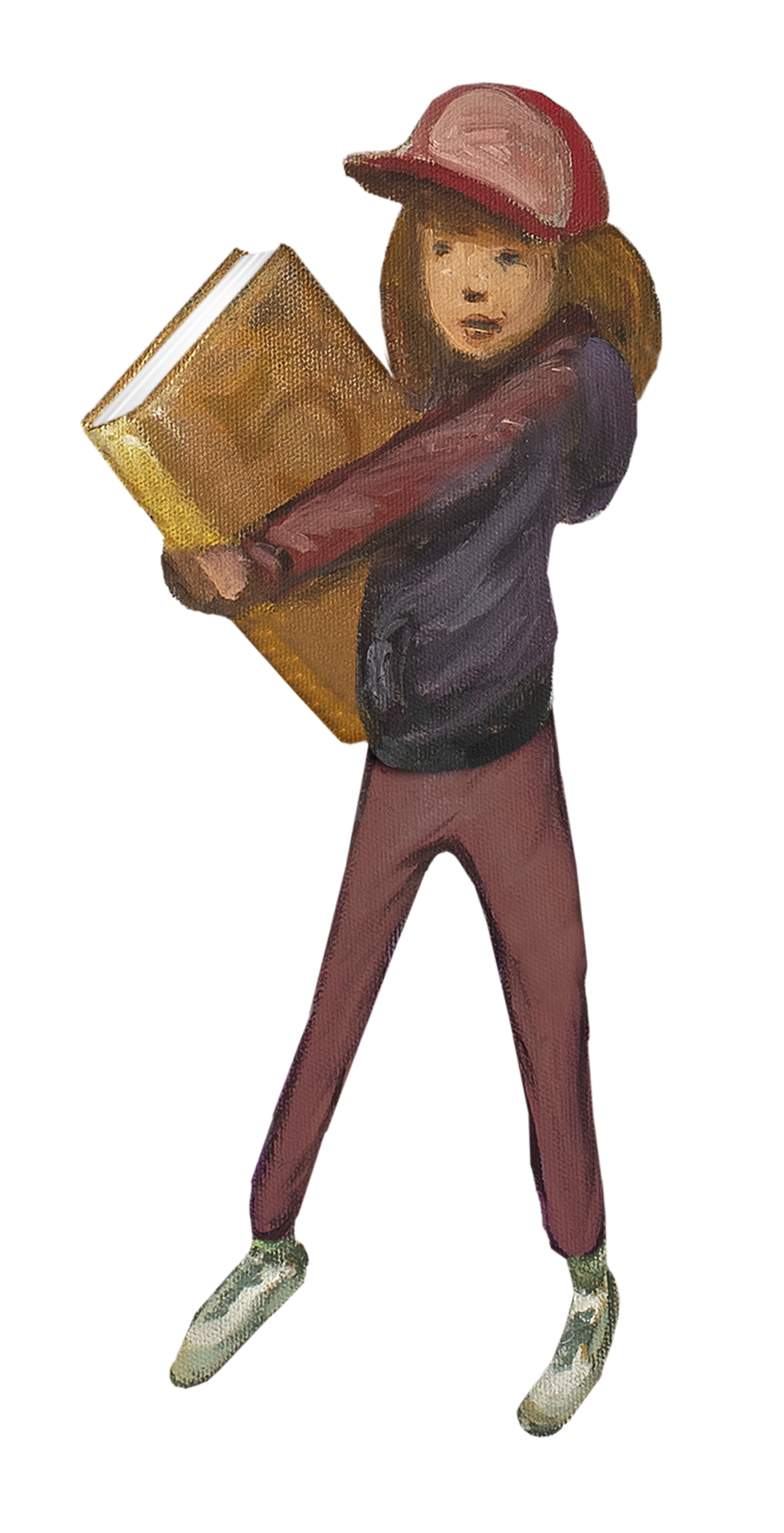 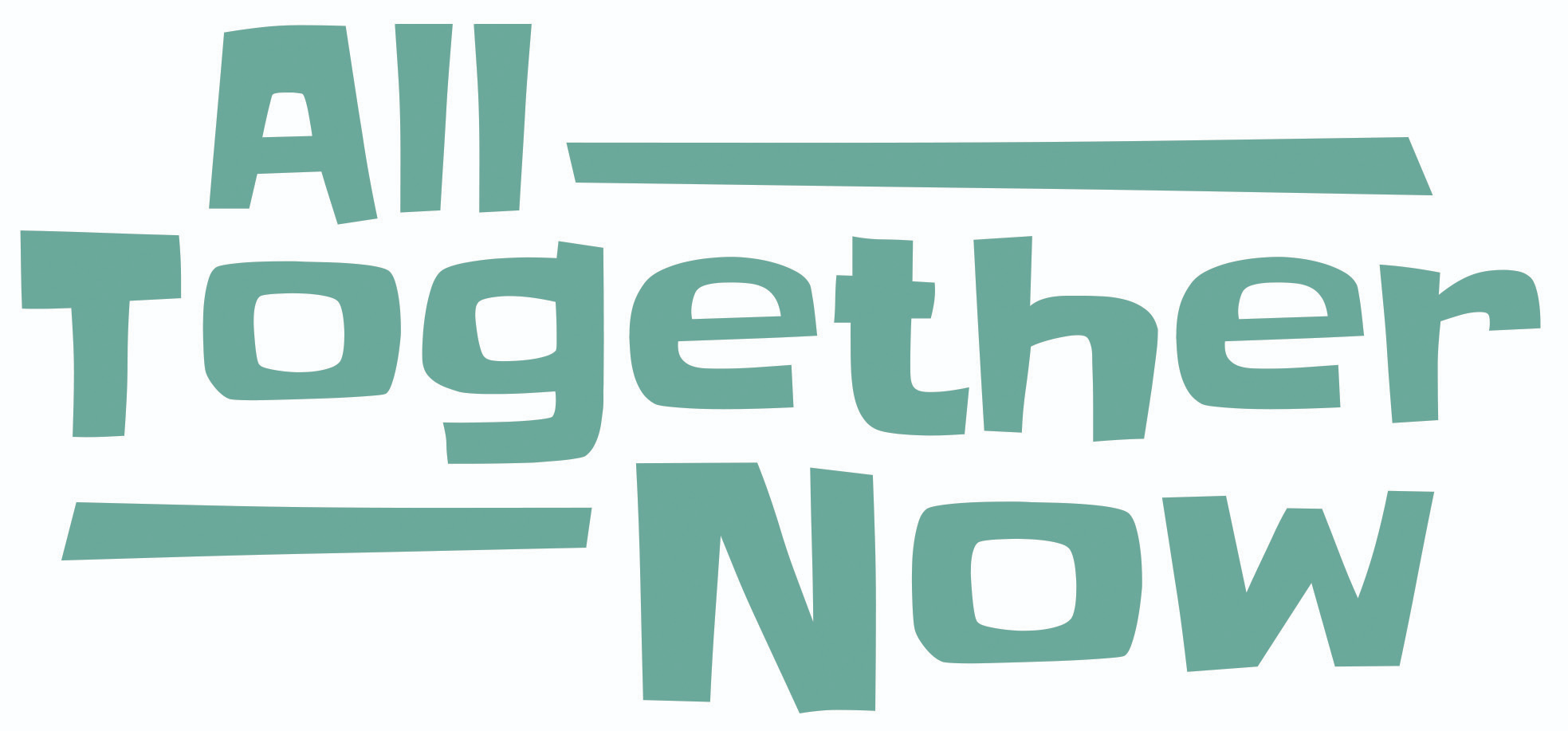 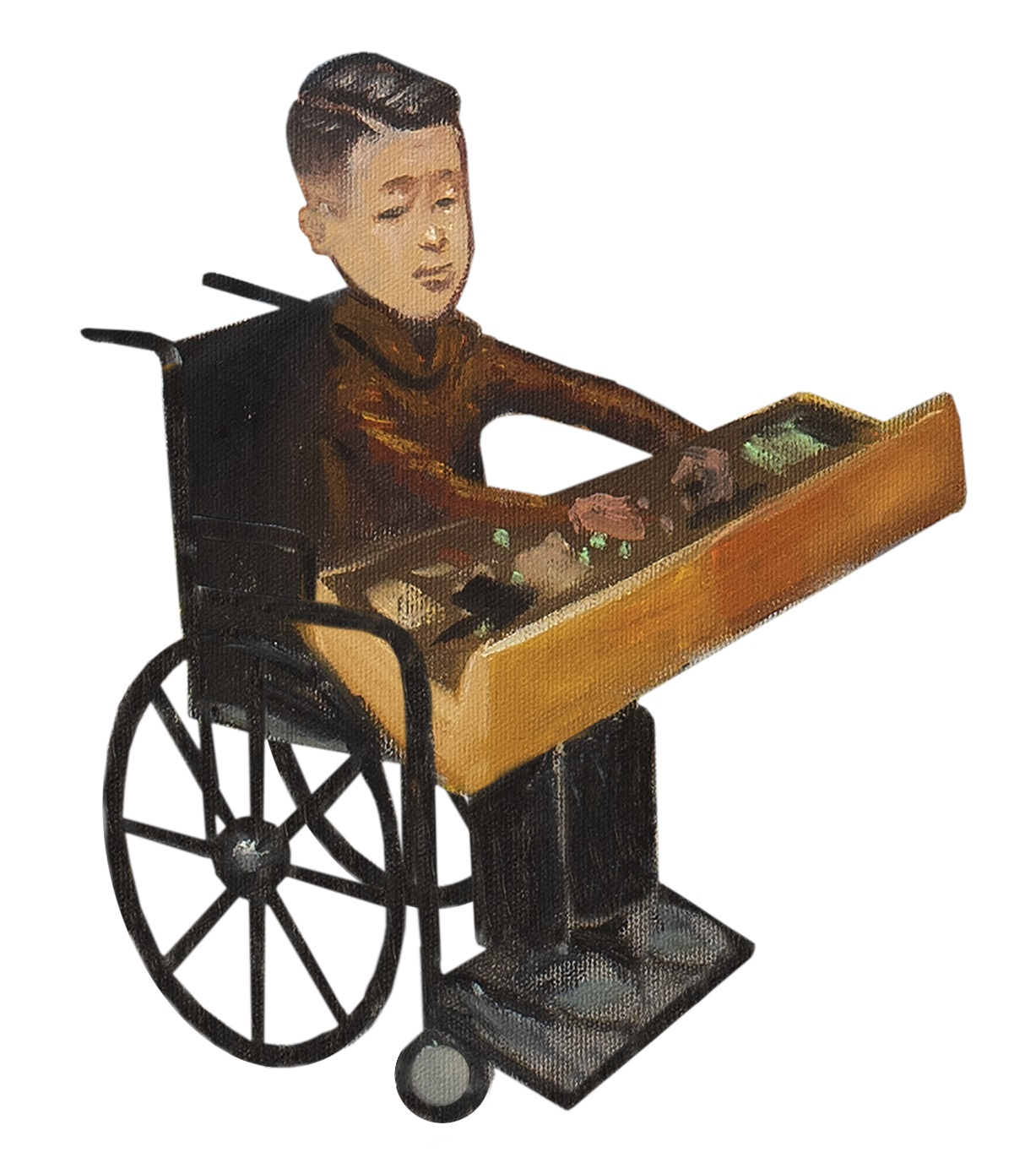 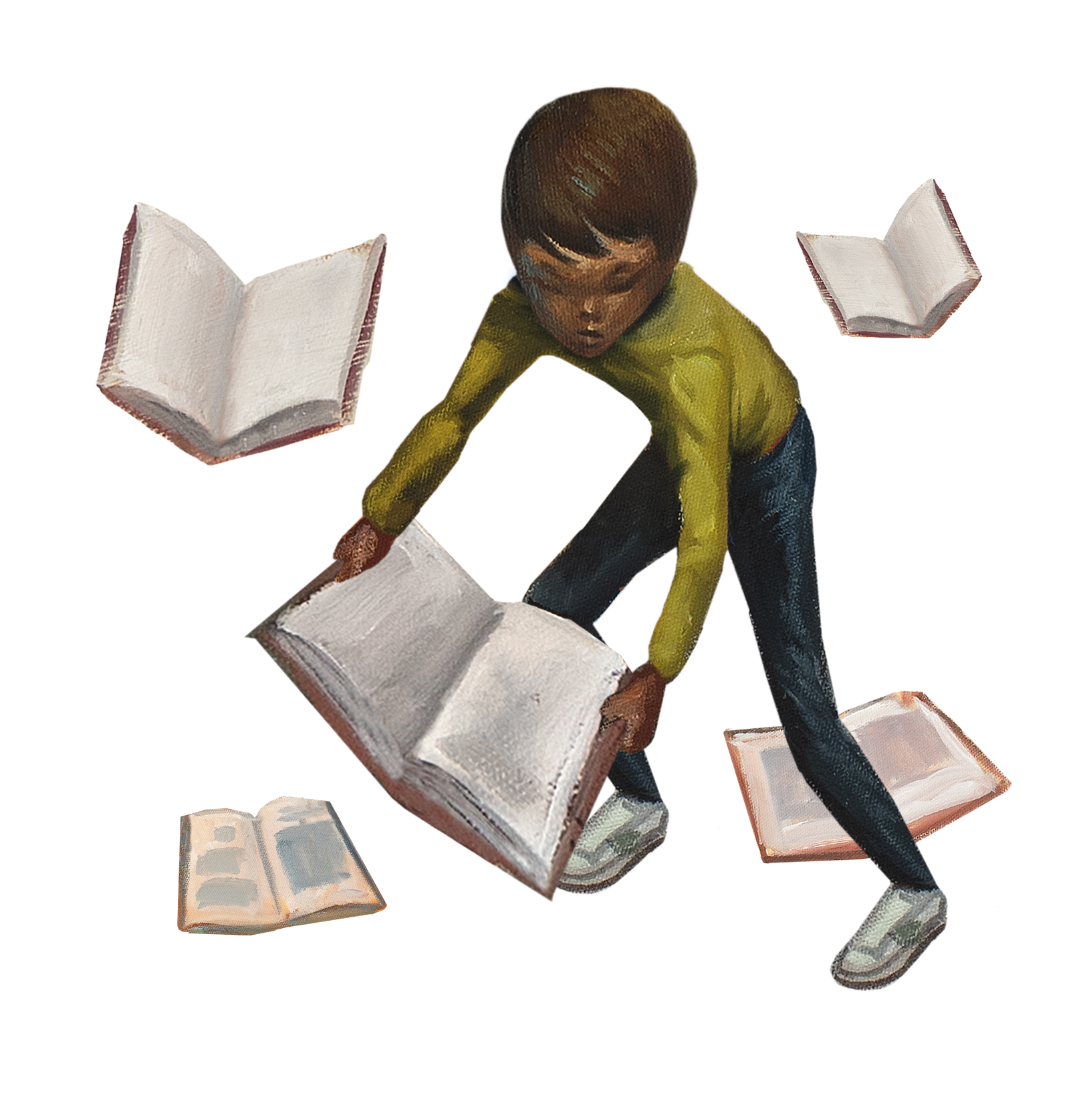 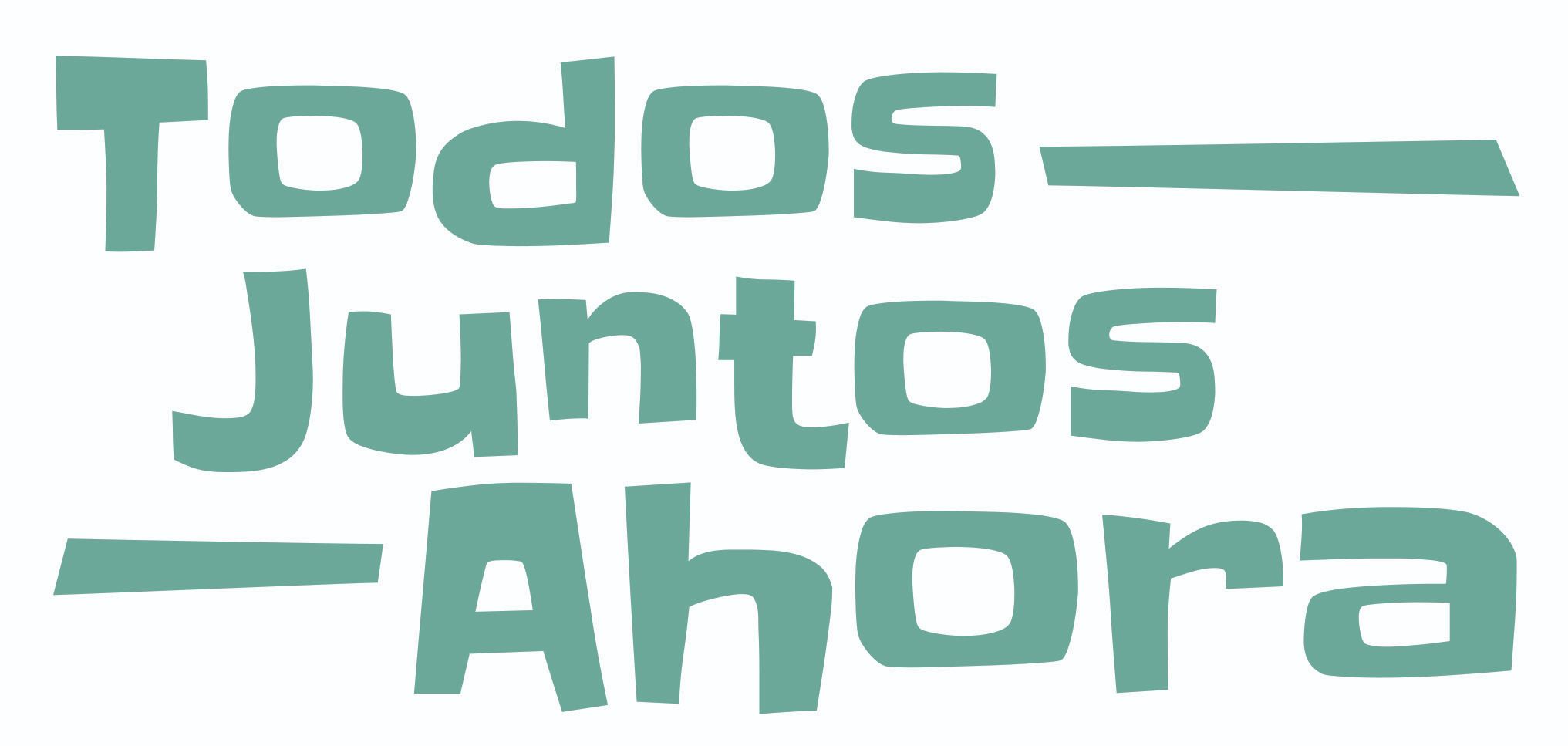 Summer Reading Program 2023 |
Presented by the NLS Network Summer Reading Committee
[Speaker Notes: LaShawn]
2023 NLS Northern-Southern Regional Conference
LaShawn Myles is the Youth Librarian at the Maryland State Library for the Blind and Print Disabled (LBPD). On a good day, you will find her creating accessible programs, building partnerships, and expanding services for youth with print disabilities across the state. Before starting a career with LBPD, LaShawn worked as 18 years as an educator and School Library Media Specialist.

Mary Beth Parks is the Patron Services Manager at the Library of Accessible Media for Pennsylvanians (LAMP). She supports an amazing team of Reader Advisors and LAMP's Youth Services Librarian in providing accessible programs and services to LAMP patrons throughout the state of Pennsylvania.
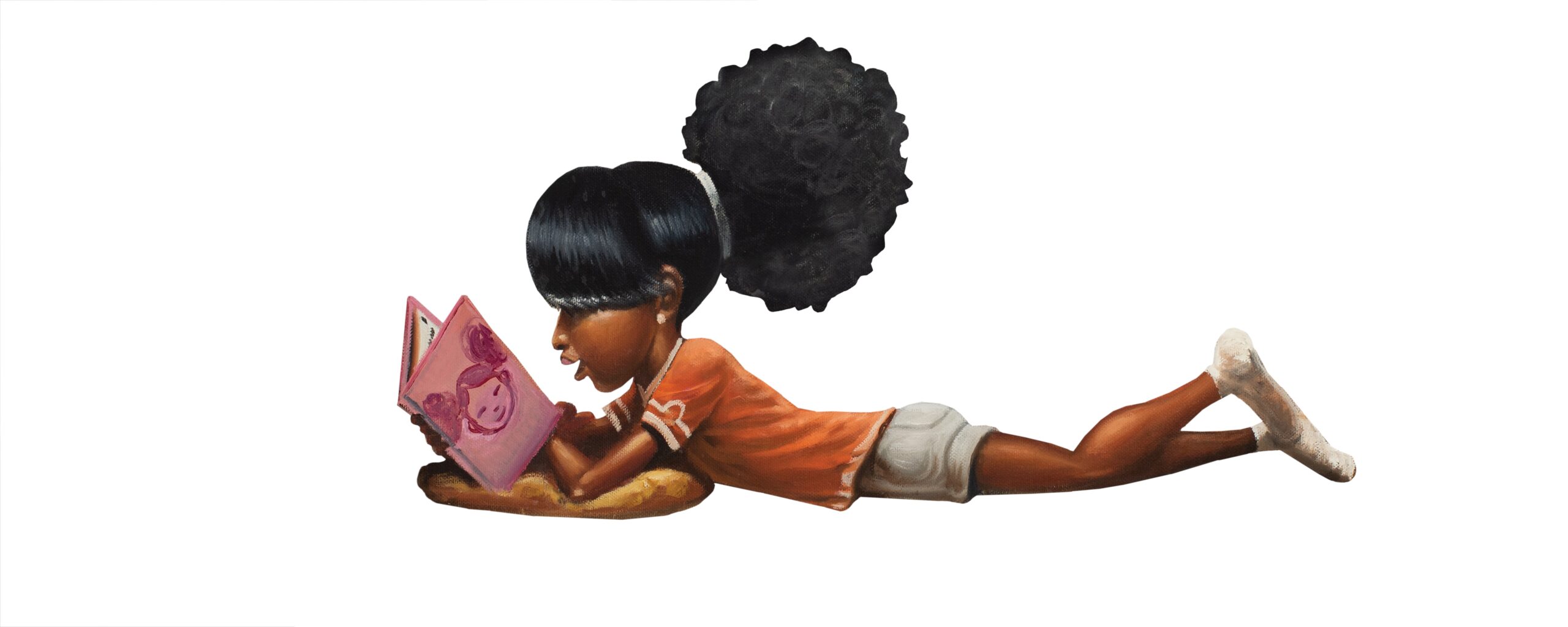 [Speaker Notes: Both]
https://www.menti.com/alzbya76bpqg
[Speaker Notes: LaShawn]
[Speaker Notes: LaShawn]
Theme – All Together NowKindness/Friendship/Unity
NLS Summer Reading Planning Team
Collaborative Summer Library Program (CSLP)
iRead libraries can still participate!
Program Goals
Shared Resources
Program Planning
[Speaker Notes: Mary Beth  IRead website: https://www.ireadprogram.org/  Find Your Voice Theme]
Program Goals
To help school-aged library users retain or improve their reading and comprehension skills while they are out of school during summer
To provide a fun and engaging activity for adults
To promote a love of reading for all NLS patrons
[Speaker Notes: Mary Beth]
What can network libraries expect from the NLS?
Resource Page
Guide to Summer Reading

Booklists

Programs

Sample Materials
Each network library is still in charge of their own program.
[Speaker Notes: Mary Beth]
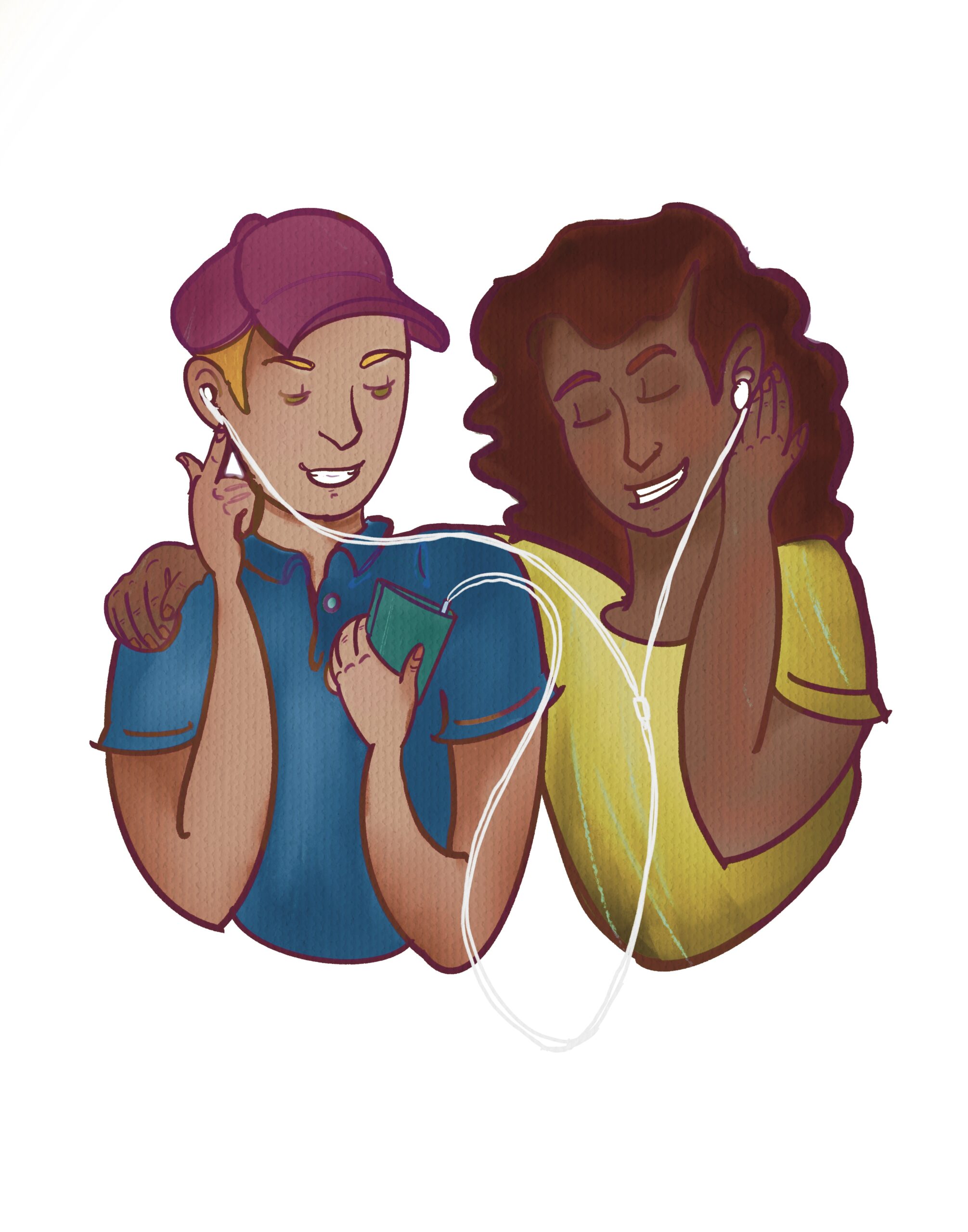 Important DatesSummer Reading will begin on June 26, 2023 and end on August 11, 2023
Monday, June 26 @ 4:00 PM NLS Kickoff Event

Thursday, June 29 @ 7:00 PM Adult Author Shelby Van Pelt
Thursday, July 6 @ 7:00 PM Turtle Dance Music (Grades K-3)
Tuesday, July 11 @ 7:00 PM Author Celia Perez (YA)
Saturday, July 22 @ 1:00 PM Authors Annette Bay Pimentel and Jennifer Keelan- Chaffins (Grades K-5)
Thursday, July 27 @ 7:00 PM Author Kwame Alexander (YA)
Thursday, August 3 @ 7:00 PM Author Jenny Torres Sanchez (YA)
*These programs will be livestreamed only and will not be recorded.
[Speaker Notes: Mary Beth]
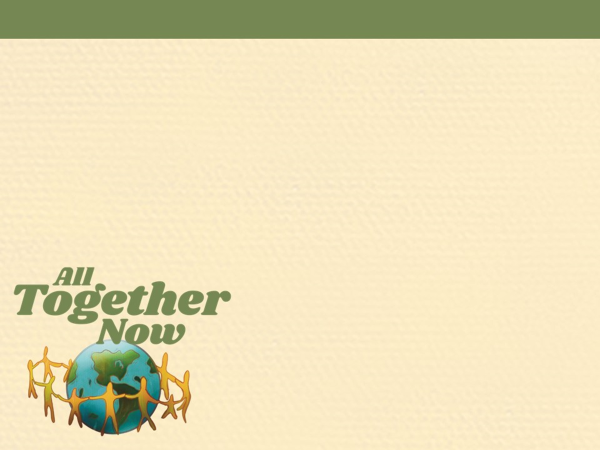 Additional Programming Resources
Summer Reading Working Group 
Wiki: https://lbphwikiaadl.org/
Contact: Maggie Witte @ Maggie.Witte@ks.gov

 CSLP Manual cslpreads.org
Programming ideas with material lists, tips, and adaptations. 

Share your favorite resources!
[Speaker Notes: LaShawn- code to access, program ideas with adaptations will be available on Wiki or NLS site.  Maggie Witte Outreach Librarian, Kansas Talking Book.]
Children's Programming Example – DIY Music Makers
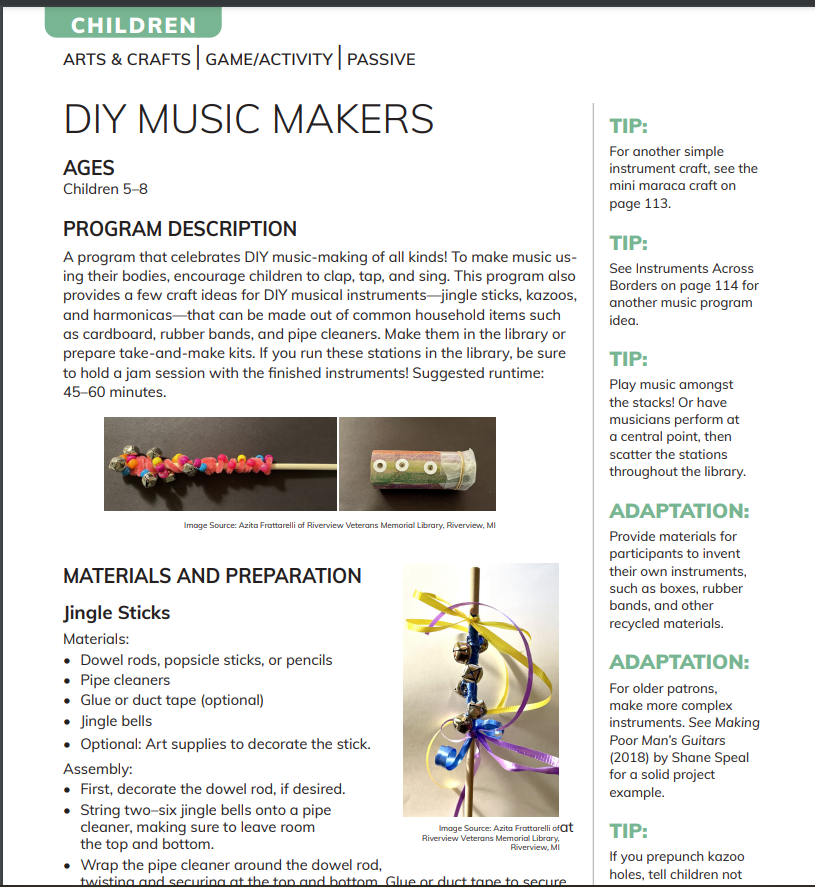 How can you adapt this activity?

Will you mail materials to registered participants?

Will you offer this activity as a passive program in your library?
[Speaker Notes: LaShawn]
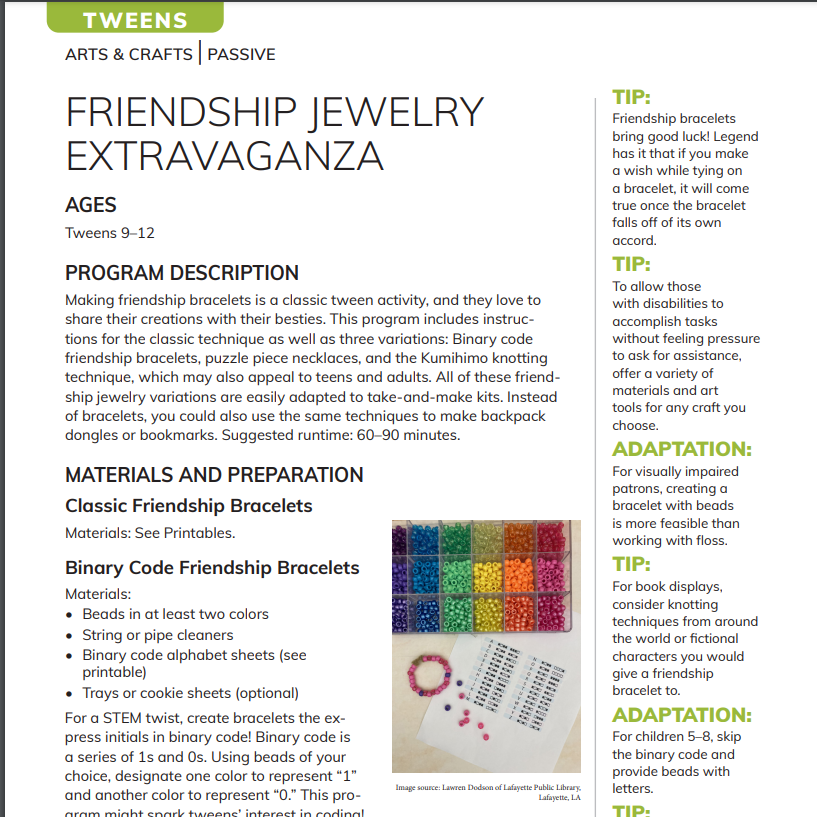 Teen Programming Example – Friendship Jewelry Extravaganza
How can you adapt this activity?

Will you mail materials to registered participants?

Will you offer this activity as a passive program in your library?
[Speaker Notes: LaShawn]
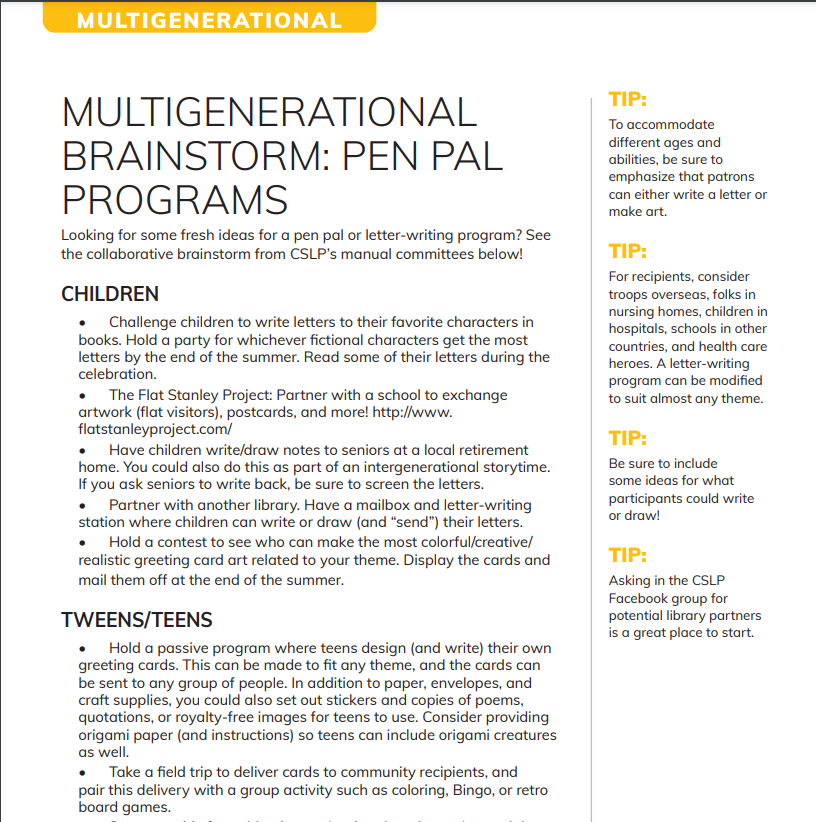 Multi-Generational Programming Example – Pen Pal Program
How can you adapt this activity?

Will you mail materials to registered participants?

Will you offer this activity as a passive program in your library?
[Speaker Notes: LaShawn]
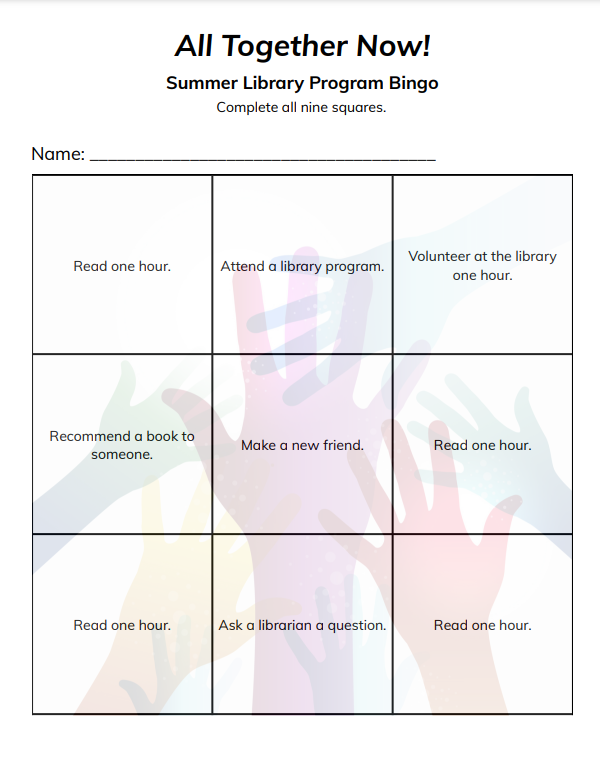 CSLP Printable Example
[Speaker Notes: LaShawn]
How do we track books read?
Spreadsheets
Book Logs
Beanstack
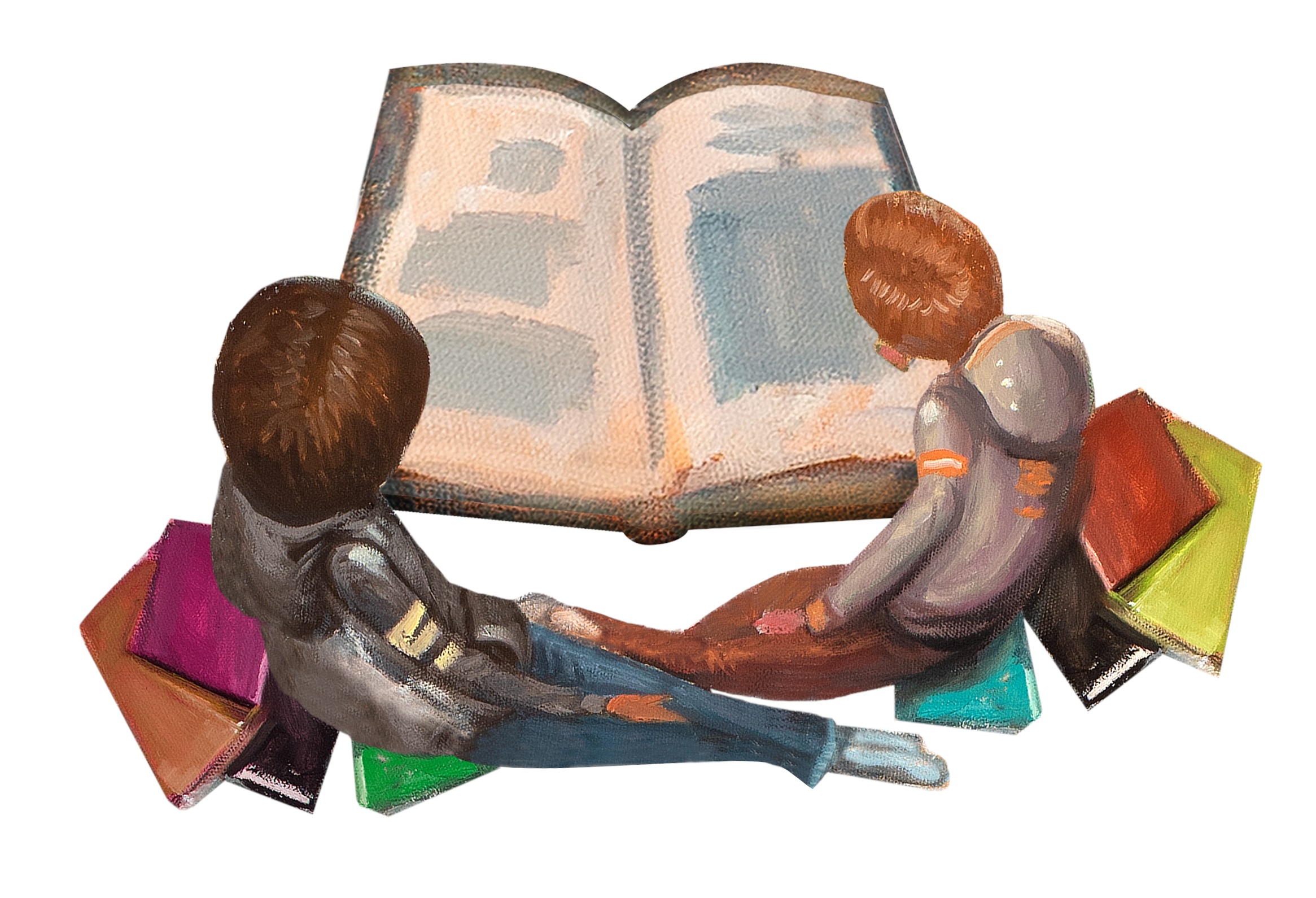 [Speaker Notes: Mary Beth]
Beanstack
[Speaker Notes: LaShawn]
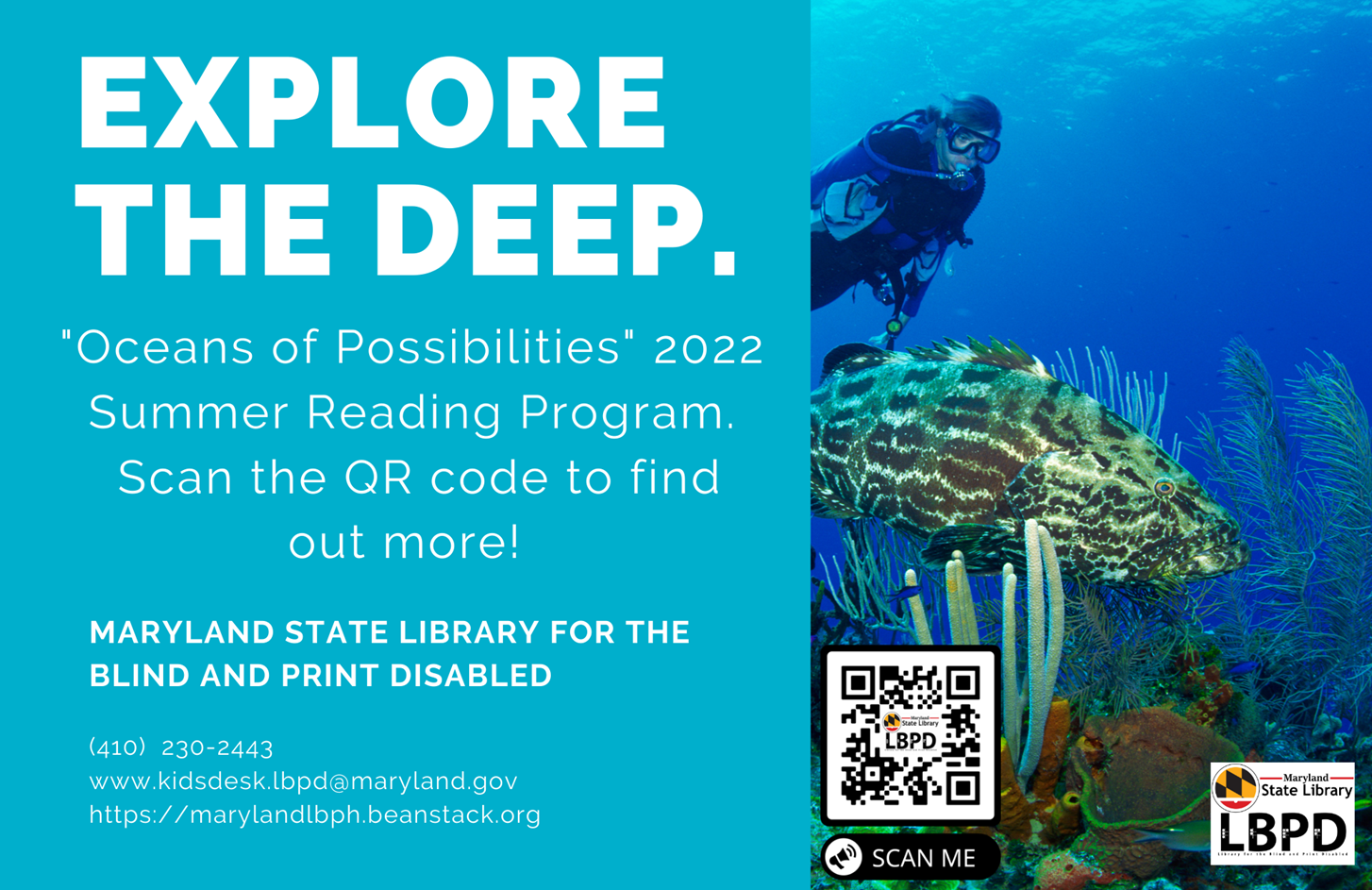 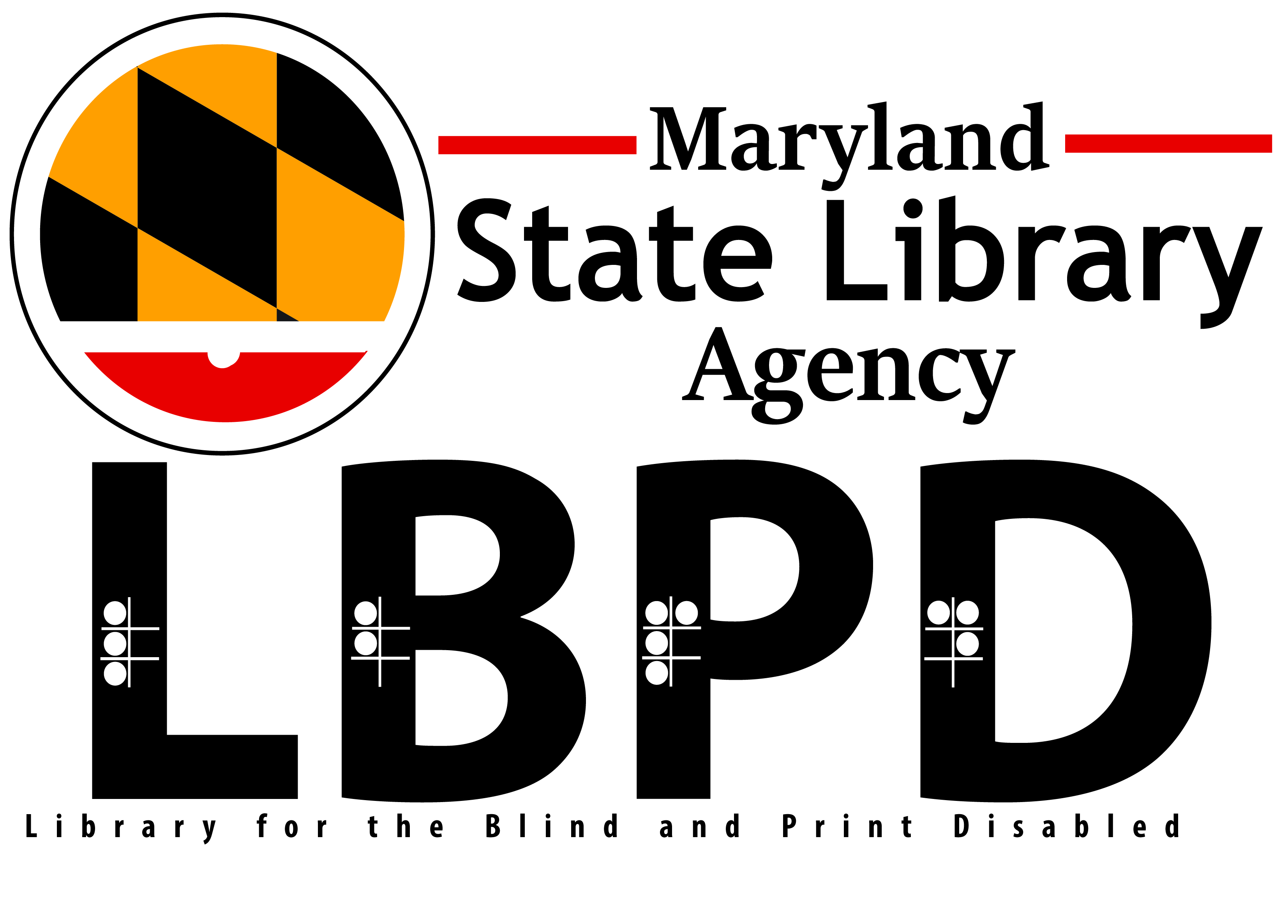 [Speaker Notes: LaShawn:  Example of Promotional mailer from last year’s summer reading program.]
What has worked well for your SR Programs?
[Speaker Notes: Mary Beth and LaShawn  Examples of what has worked well in our programs or not.]
I want to host a Summer Reading Program at my library. How do I get started? Where do I begin?
Email Donna Koh @ doko@loc.gov to confirm your library is participating.
Decide on a tracking method and what you will track.
Promote the program!
Determine prizes.
[Speaker Notes: Mary Beth~ program can be adapted to be more advanced but for first timers this can be a base.]
Questions?
LaShawn Myles 
lashawn.myles@maryland.gov

Mary Beth Parks
parksm@mylamp.org
[Speaker Notes: Both]